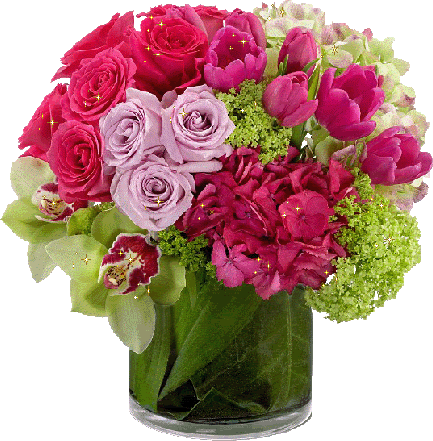 স্বাগতম
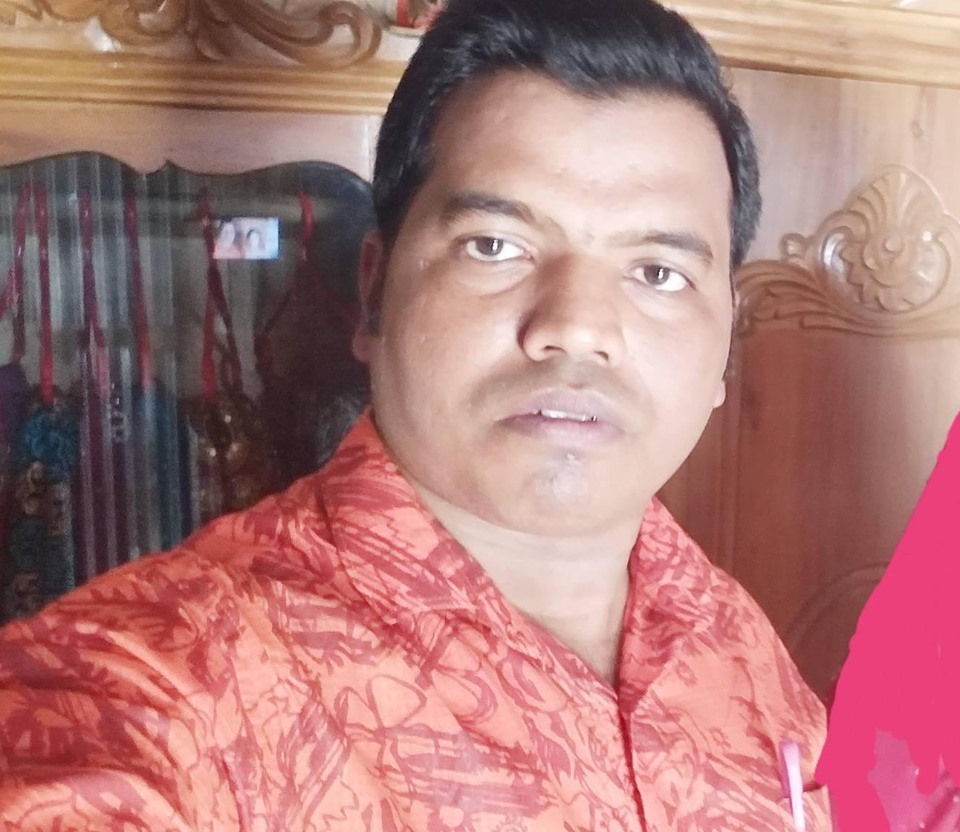 শ্রেণিঃ নবম
বিষয়ঃ ভূগোল ও পরিবেশ
অধ্যায়ঃ চতুর্থ অধ্যায়
সময়ঃ ৪০ মিনিট
তাং- ২২/১১/২০১৯ইং
পর্বত
শিখন ফলঃ
পর্বতের সংজ্ঞা বলতে পারবে ।
বিভিন্ন পর্বতের বৈশিষ্ট বর্ননা করতে পারবে ।
বিভিন্ন পর্বতের গঠনপ্রণালী ব্যাখ্যা করতে পারবে ।
পাহাড় ও পর্বত
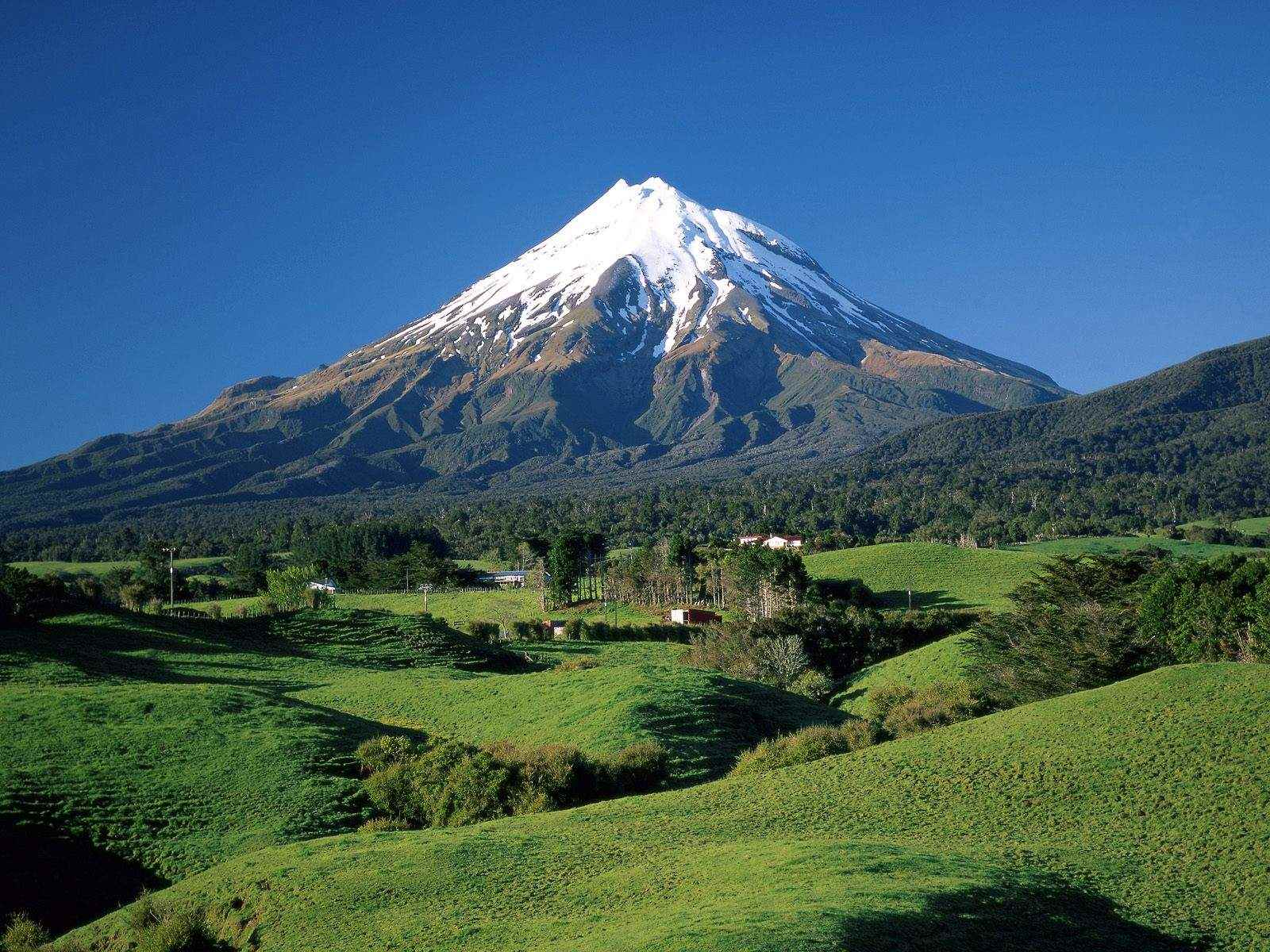 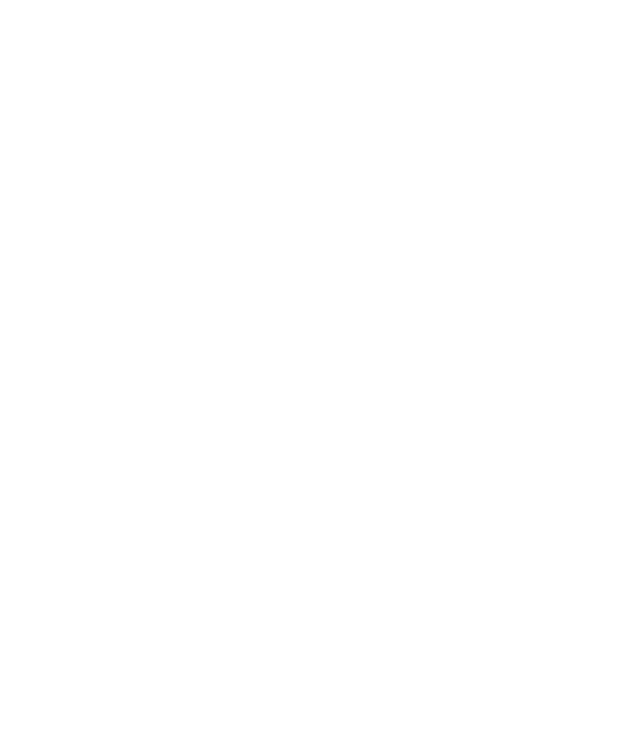 ভঙ্গিল পর্বত
উঁচু-নিচু ভাজ বিশিষ্ট পর্বত
ভূ-পৃষ্ঠের কোনো অংশে প্রবল পার্শ্ব চাপের ফলে ভু-ভাগে ক্রমোন্নতি-অবনতির সৃষ্টি হলে সেই স্থানটিতে ভঙ্গিল পর্বত সৃষ্টি হয় ।
পৃথিবীর প্রধান প্রধান পার্বত্য অঞ্চলগুলোতে এই ধরনের পর্বতের আধিক্য দৃষ্টিগোচর হয় । 
হিমালয়, আল্পস, আটলাস প্রভৃতি ভঙ্গিল পর্বতের প্রকৃষ্ট উদাহরণ ।
আগ্নেয় পর্বত
অগ্নুৎপাত হতে সৃষ্ট ।
মোচাকৃতির ।
লাভা সঞ্চিত হয়ে সৃষ্ট ।
ভিসুভিয়াস, ফুজিয়ামা ইত্যাদি আগ্নেয় পর্বত ।
জোড়ায় কাজ
ভঙ্গিল ও আগ্নেয় পর্বতের ৩ টি করে বৈশিষ্ট লিখ
স্তুপ  পর্বত
ভূঅভ্যন্তরের প্লেটের স্থানচুত্যির ফলে সৃষ্ট ।
কোণাবিশিষ্ট ।
বিন্ধ্যা, সাতপুরা ইত্যাদি স্তুপ পর্বত ।
ল্যাকোলিথ পর্বত
ভূত্বকের নিচে ম্যাগমা জমাট বেধে সৃষ্ট ।
গম্বুজ আকৃতির ।
স্বল্প অঞ্চল ব্যাপী বিস্তৃত ।
শৃঙ্গ থাকে না ।
আমেরিকার হেনরী পর্বত ।
পর্বতের শ্রেণিবিভাগ
দলীয় কাজ
দলে বিভক্ত হয়ে পর্বত ৪ টির গঠনপ্রনালী একটি উদাহরণ সহ উল্লেখ কর । 
১ম দল (ভঙ্গিল )
২য় দল (আগ্নেয়) 
৩য় দল (ল্যাকলিথ)
৪র্থ দল (স্তুপ)
মূল্যায়ন
কোন ধরনের পর্বত গম্বুজাকৃতির  ?
লাভা উদগিরণের ফলে কোন পর্বতের সৃষ্টি  ?
উঁচু-নিচু ভাজ কোন পর্বতের বৈশিষ্ট ?
বিন্ধ্যা, সাতপুরা পর্বত কী ধরনের পর্বত ?
বাড়ির কাজ
বাংলাদেশের অধিকাংশ পর্বত কোন ধরনের বলে তুমি মনে কর । তোমার মতের স্বপক্ষে যুক্তি দেখাও ।
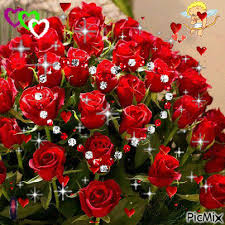 ধন্যবাদ